Мозг человека
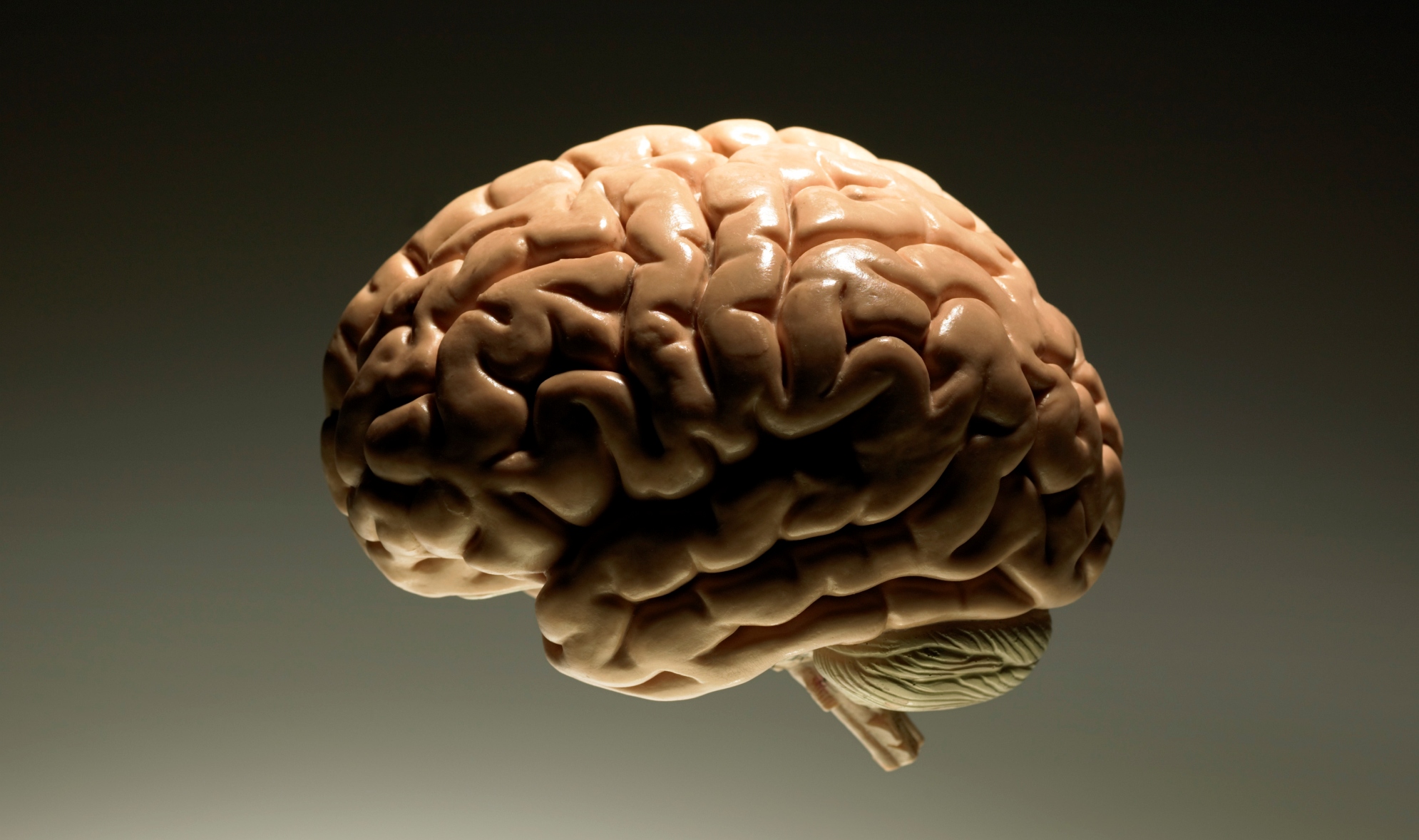 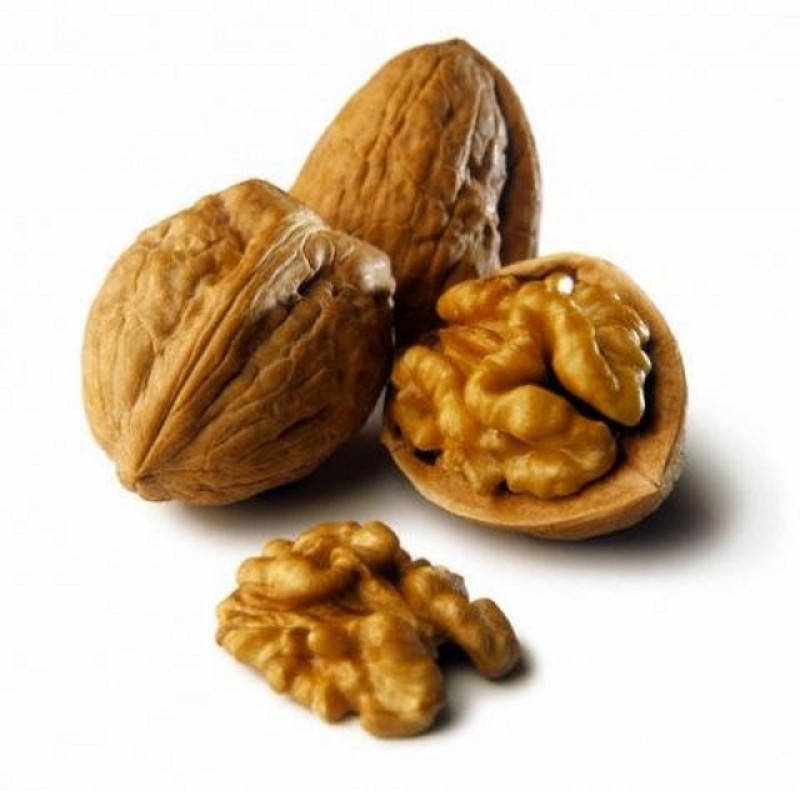 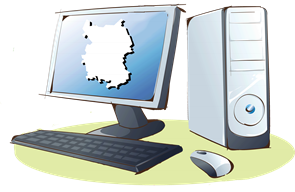